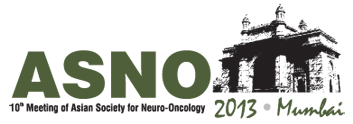 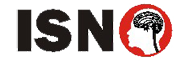 www.asno2013.org
10th Meeting of the ‘Asian Society for Neuro-Oncology’ Jointly with the 5th Annual Meeting of Indian Society of Neuro-Oncology
March 21 – 24, 2013 | Taj Mahal Palace Hotel, Mumbai, India
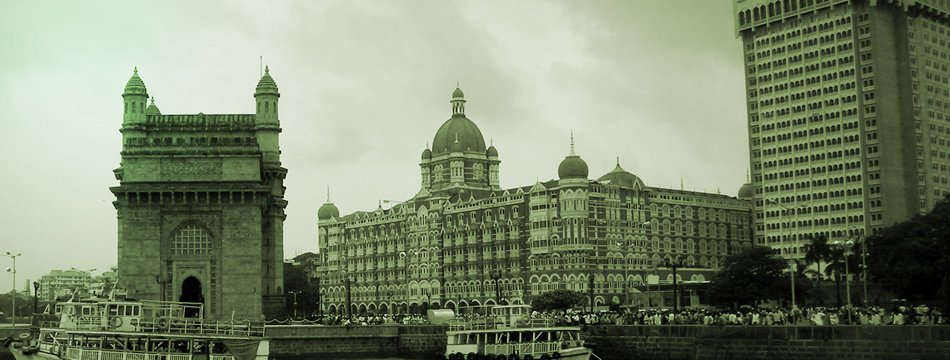 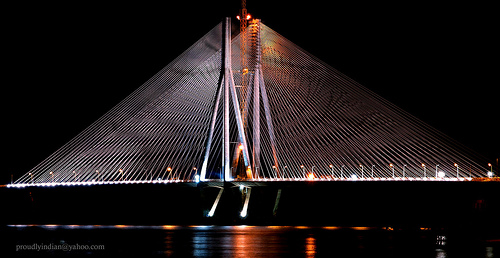 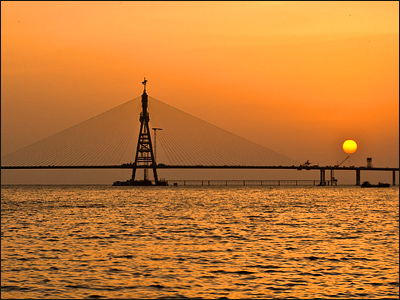 10th ASNO
MUMBAI21 to 24th MARCH 2013

rjalali@tmc.gov.in
vamahospitality@hotmail.com
ASNO / ISNO 2013Ab Guha Oration: Roger Stupp
www.asno2013.org / www.asn-o.com / www.isno.in / www.braintumourindia.org
Confirmed International Faculty
Roger Stupp, Switzerland
 Susan Chang, USA
 Michael Prados, USA
 Raymond Sawaya, USA
 Mark Gilbert, USA
 Eric Bouffet, Canada
 Arnie Perry, USA
 Tracy Batchelor, USA
 Minesh Mehta, USA 
 Steven Rosenfeld, USA
 Joachim Baehring, USA
 Frank Furnari, USA
Normand Laperriere, Canada
 Paul Northcott, Germany
 Amar Gajjar, USA
 Terri Armstrong, USA
 Manmeet Ahluwalia, USA
 Chas Haynes, SNO, USA
 Denis Strangman, IBTA, Australia

 David Reardon, USA (TBC)
 Chandranath Sen, USA (TBC)
And all renowned ASNO and ISNO Faculty
ASNO 2013MUMBAIMarch 21-24 2013www.asno2013.org
Venue: TAJ MAHAL HOTEL (Iconic world famous hotel)

Registration : Ongoing (Attractive Residential Rates)

Abstract Centre: Open (last date: 23rd December 2012)

Social Events: Exciting Classical Music Recitals at the National Centre for Performing Arts (NCPA)

Tour Packages : before or after the Conference; anywhere in India       
 www.incredibleindia.org
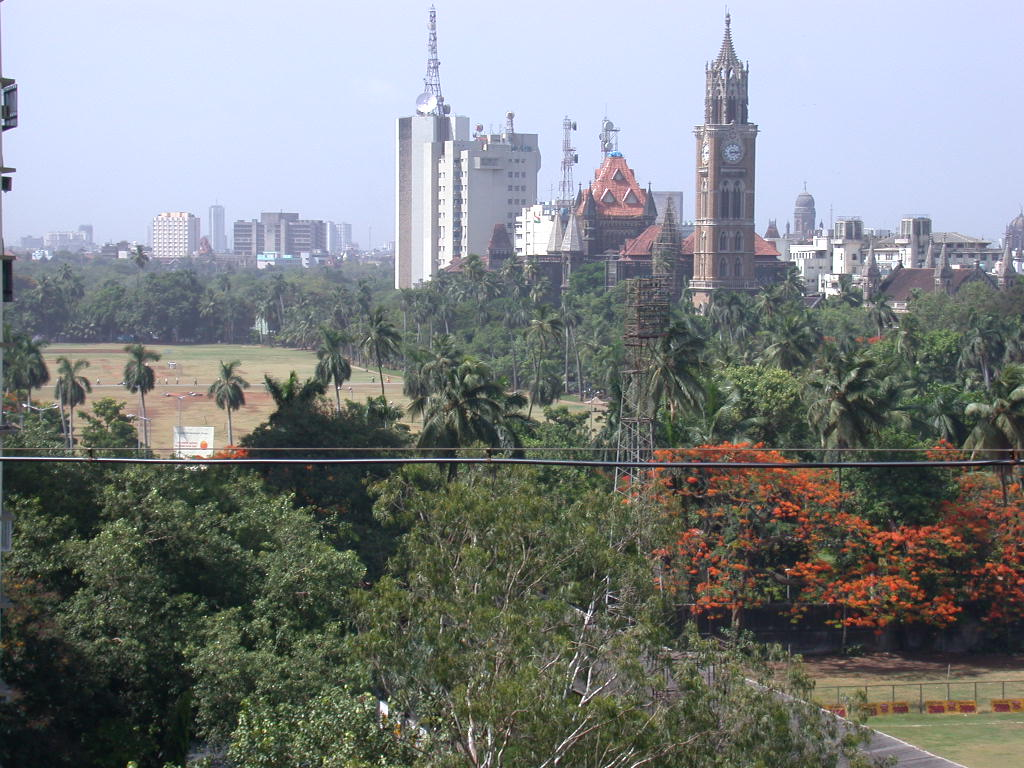 ASNO 2013, MUMBAI, March 21 - 23, 2013
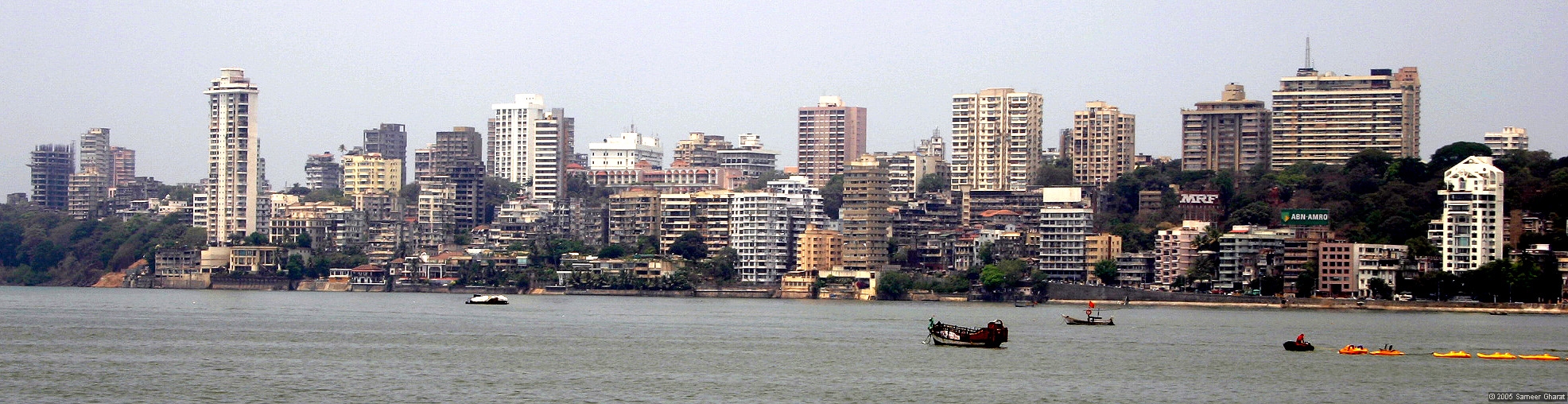 10th
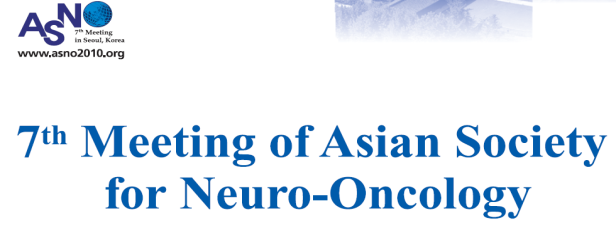 2013
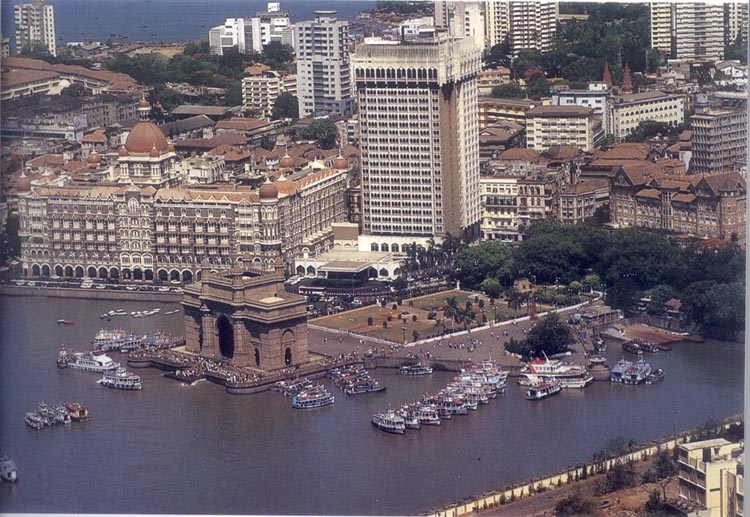 MUMBAI
March 21 to 24, 2013
[Speaker Notes: Welcome to the vibrant world of 
 Performing Arts at NCPA !]
WELCOME to Mumbai
21 to 24 March 2013
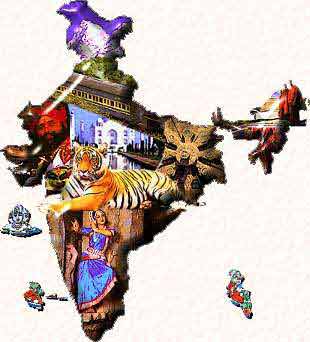 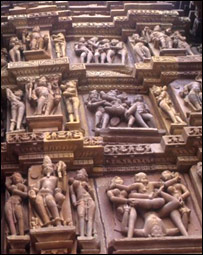 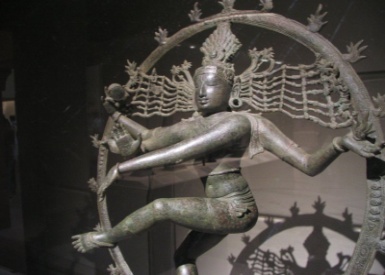 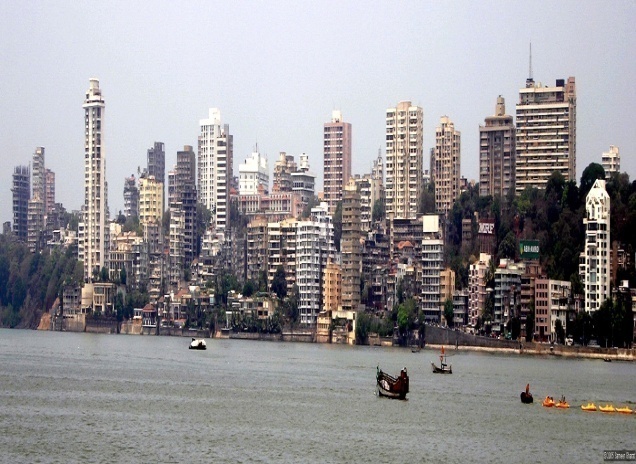 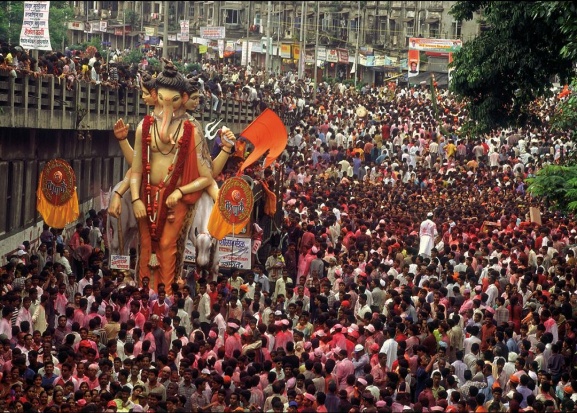